ABLAUF
ORT:	
ZEIT:	
GRUPPENGRÖßE:
MATERIAL:
Überall möglich
ca. 20 min
20-40 Teilnehmer:innen
1 Memory Blatt 
1 Blanko Blatt pro Gruppe
1 Stift pro Gruppe
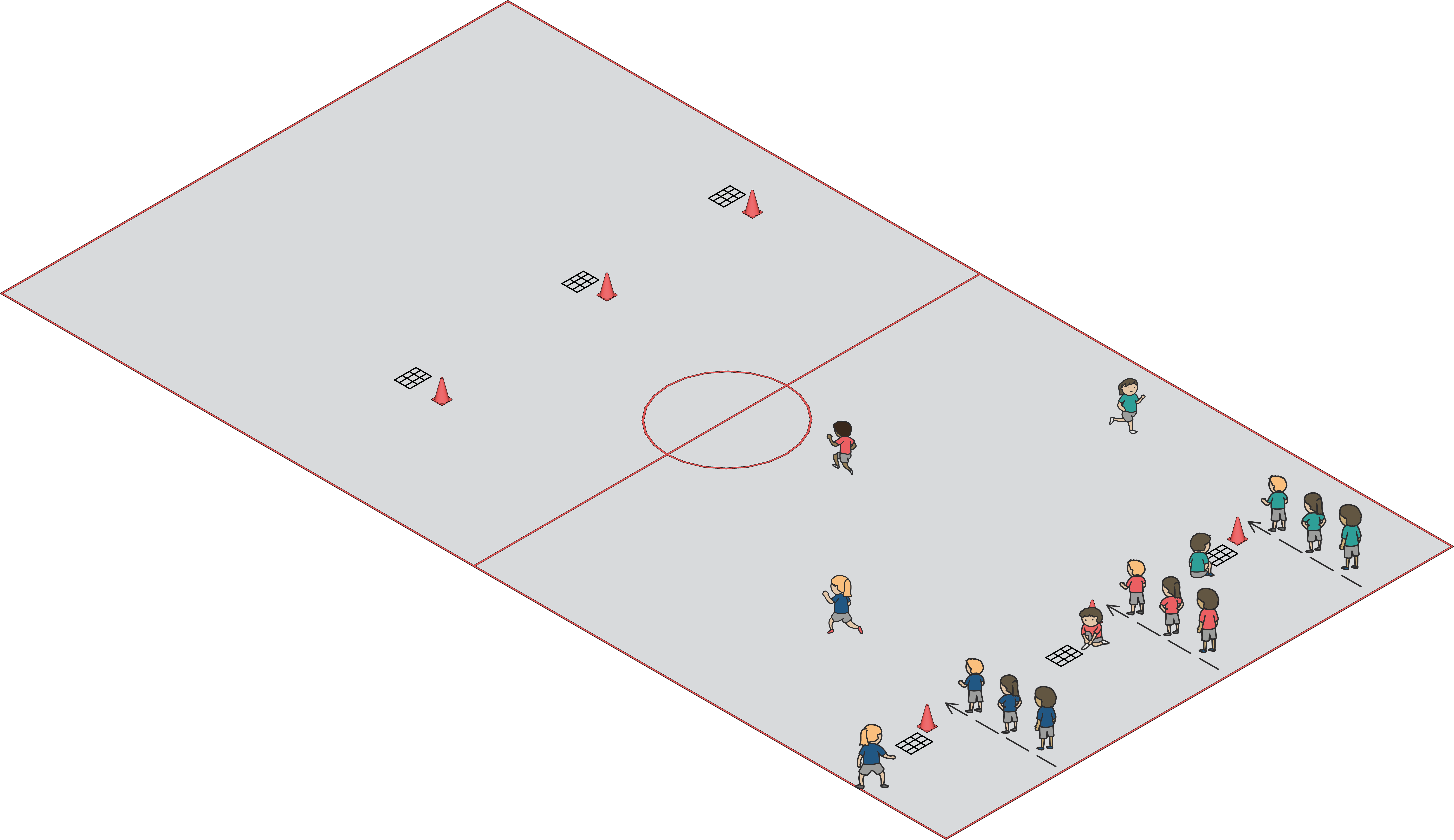 SPIELIDEE:
Zwei Teams treten in einem Staffelspiel gegeneinander an. Ziel ist es, das eigene Blankoblatt möglichst schnell richtig auszufüllen. Dabei laufen die Kinder in einem Staffellauf zum Memoblatt, merken sich ein Feld und tragen dieses anschließend auf dem Blankoblatt ein. Das nächste Kind kann dann schon losrennen und sich das nächste Feld merken. Gewonnen hat das Team, welches als erstes alle Felder richtig ausgefüllt hat.
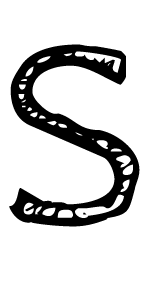 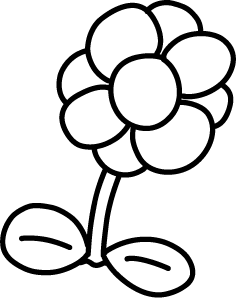 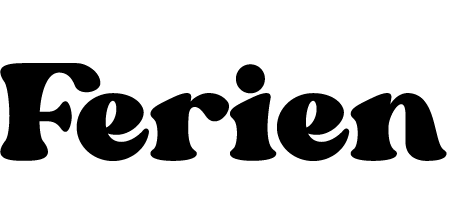 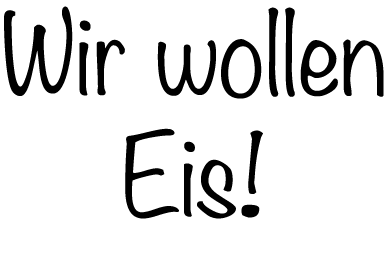 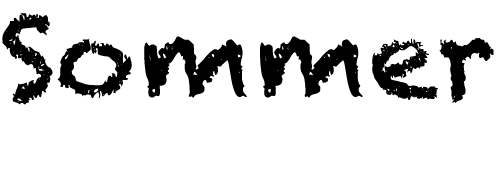 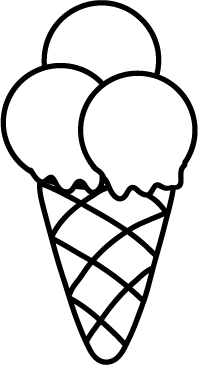 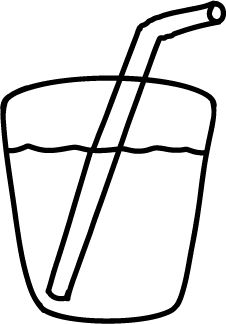 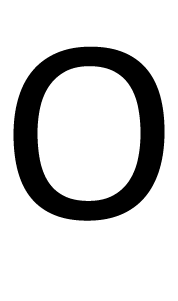 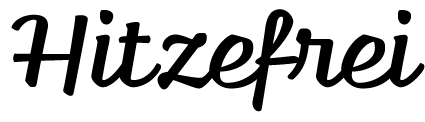 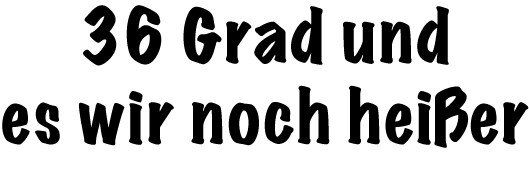 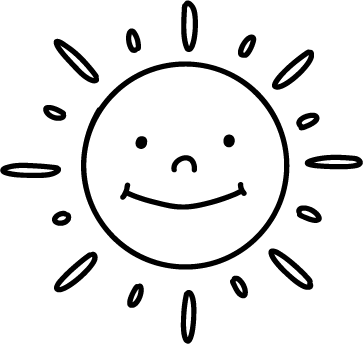 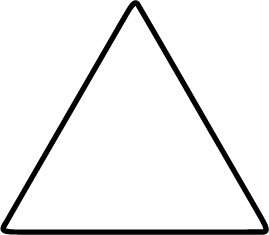 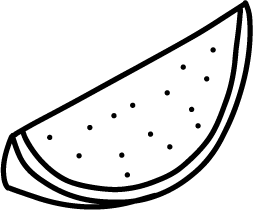 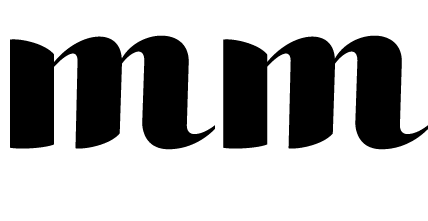 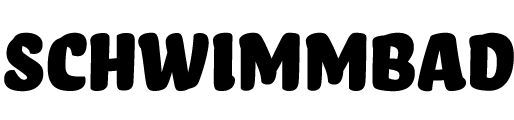 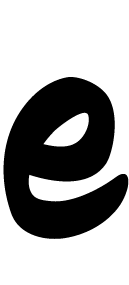 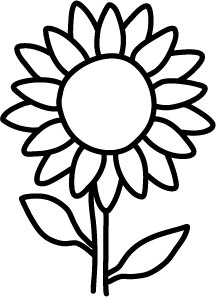 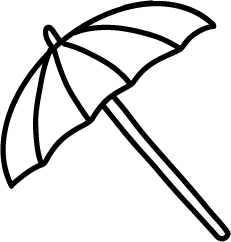 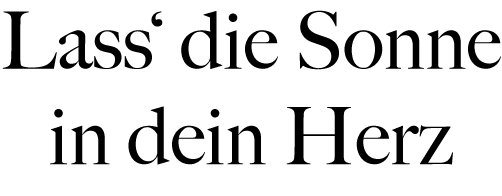 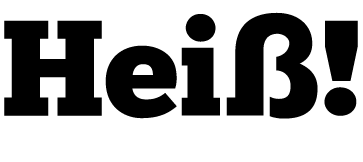 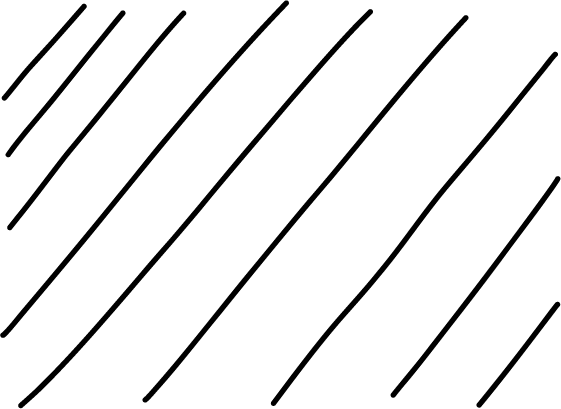 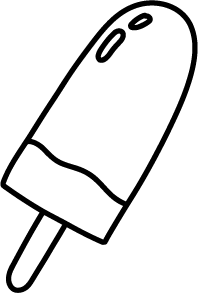 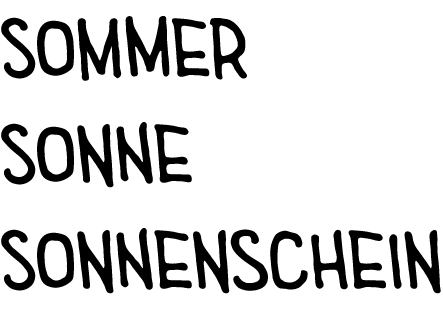 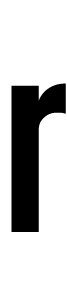 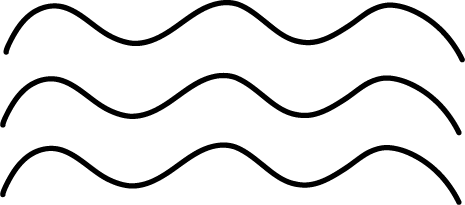 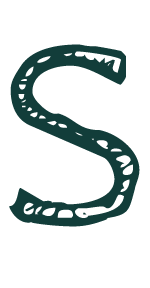 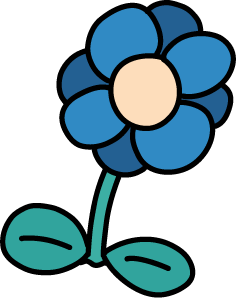 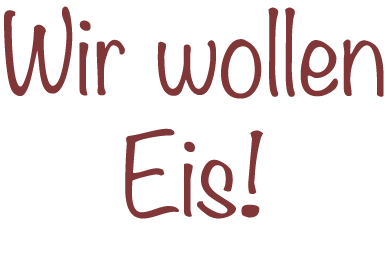 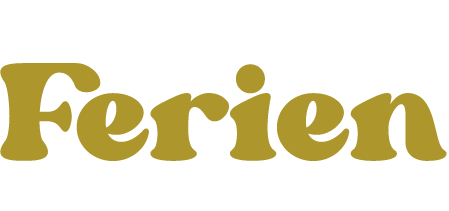 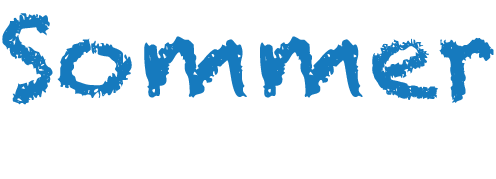 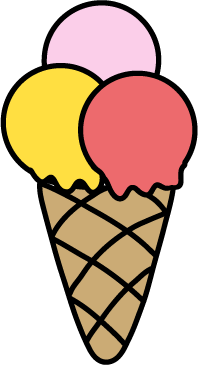 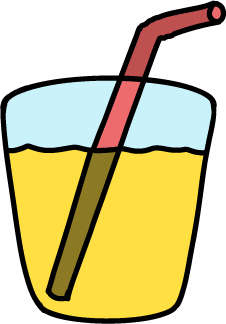 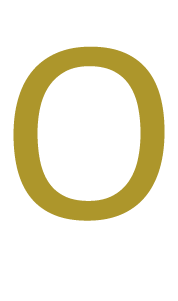 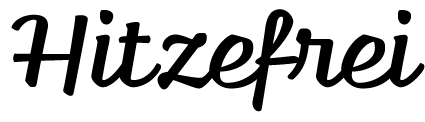 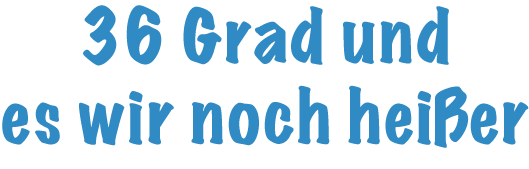 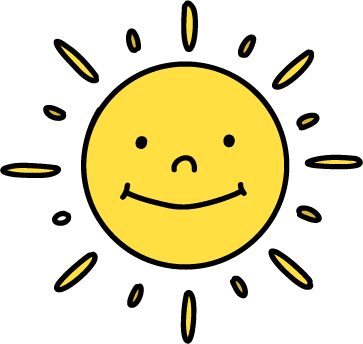 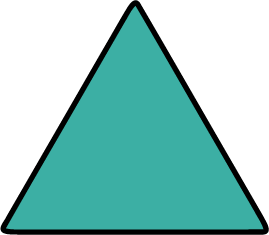 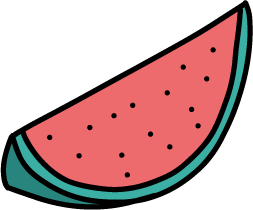 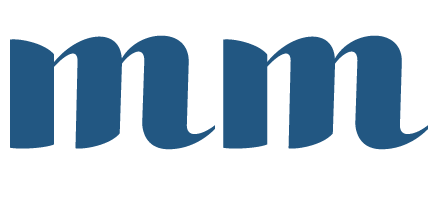 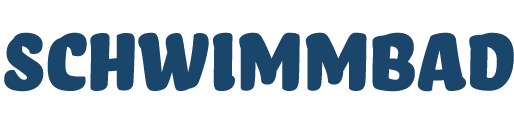 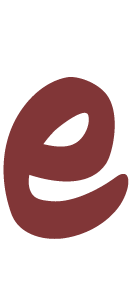 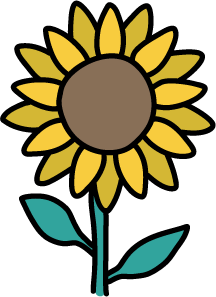 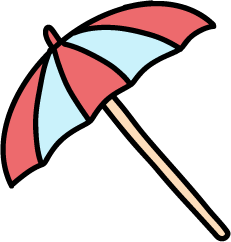 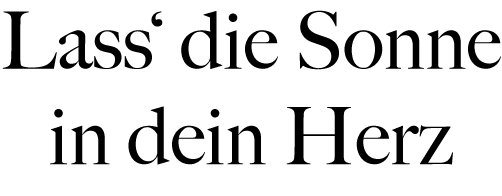 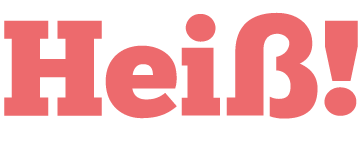 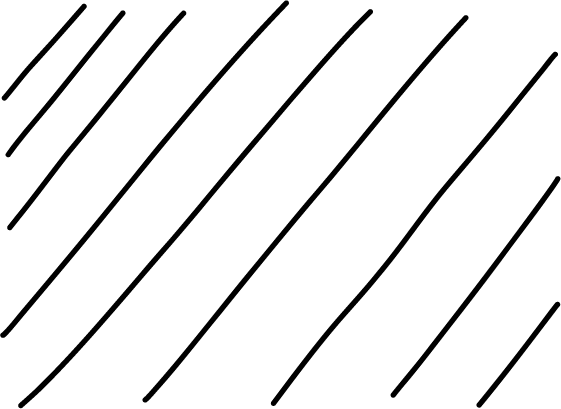 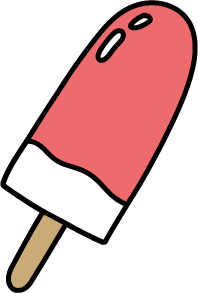 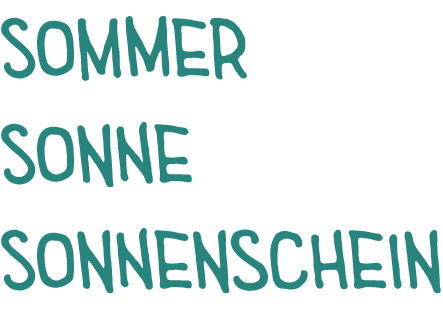 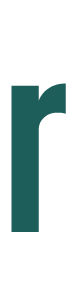 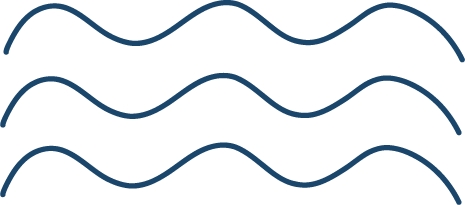